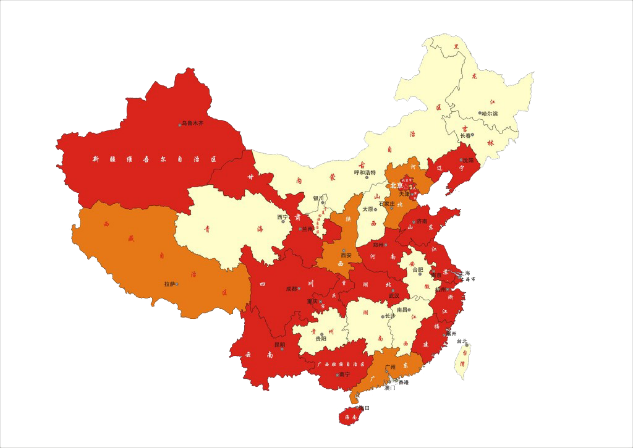 Bài 27
THỰC HÀNH
TÌM HIỂU SỰ THAY ĐỔI CỦA NỀN KINH TẾ 
TẠI VÙNG DUYÊN HẢI TRUNG QUỐC
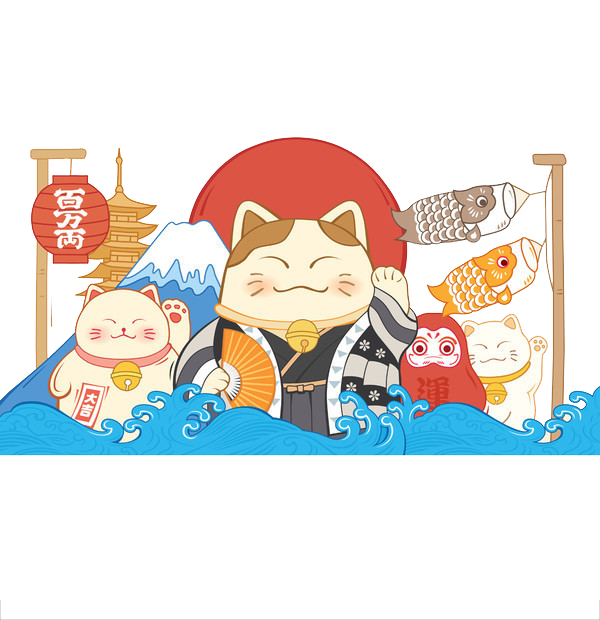 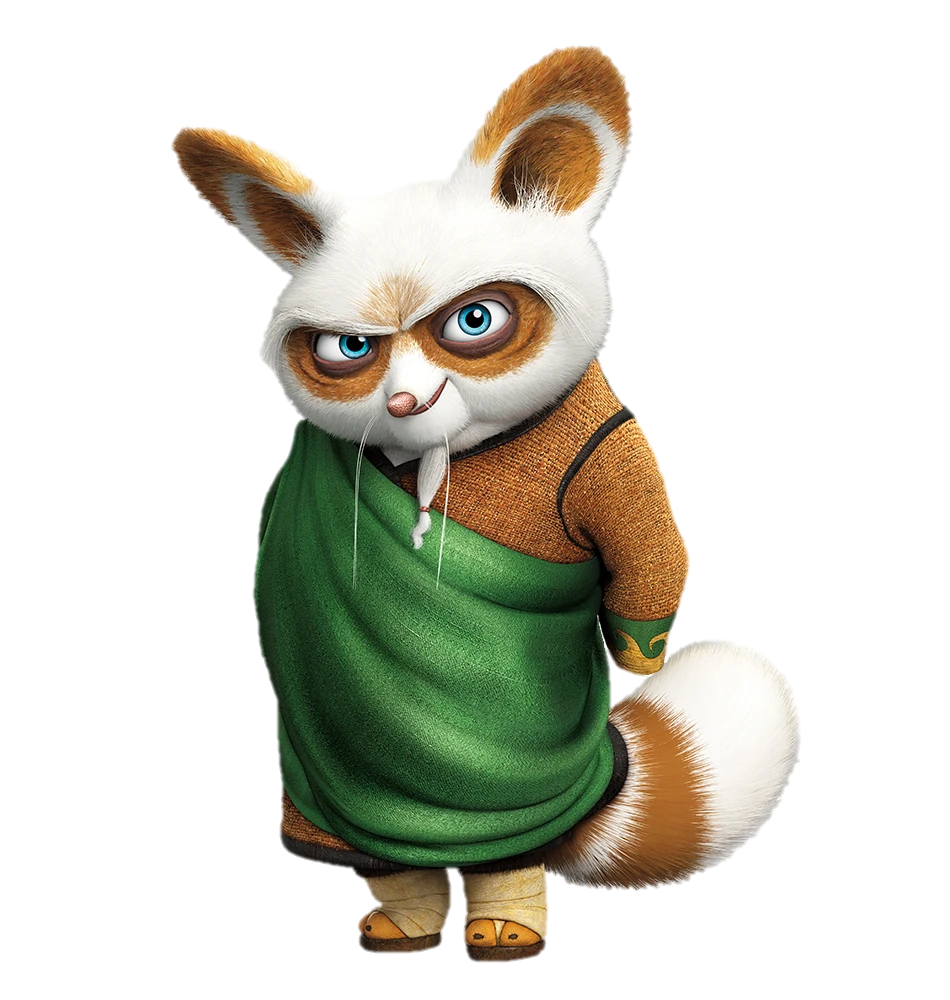 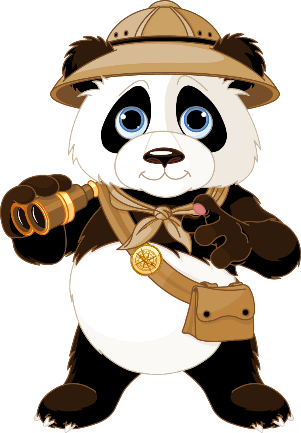 [Speaker Notes: Xem video]
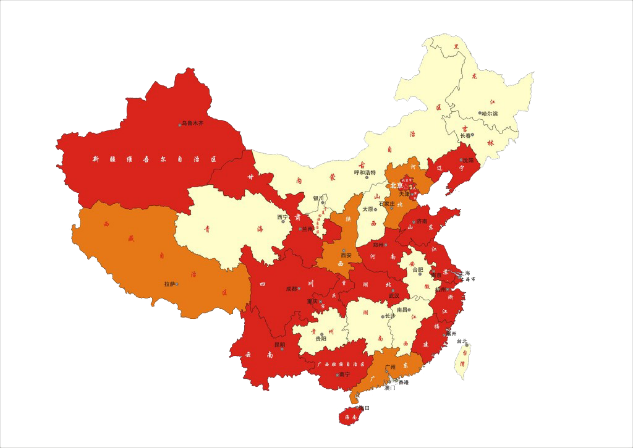 Bài 27
THỰC HÀNH
TÌM HIỂU SỰ THAY ĐỔI CỦA NỀN KINH TẾ 
TẠI VÙNG DUYÊN HẢI TRUNG QUỐC
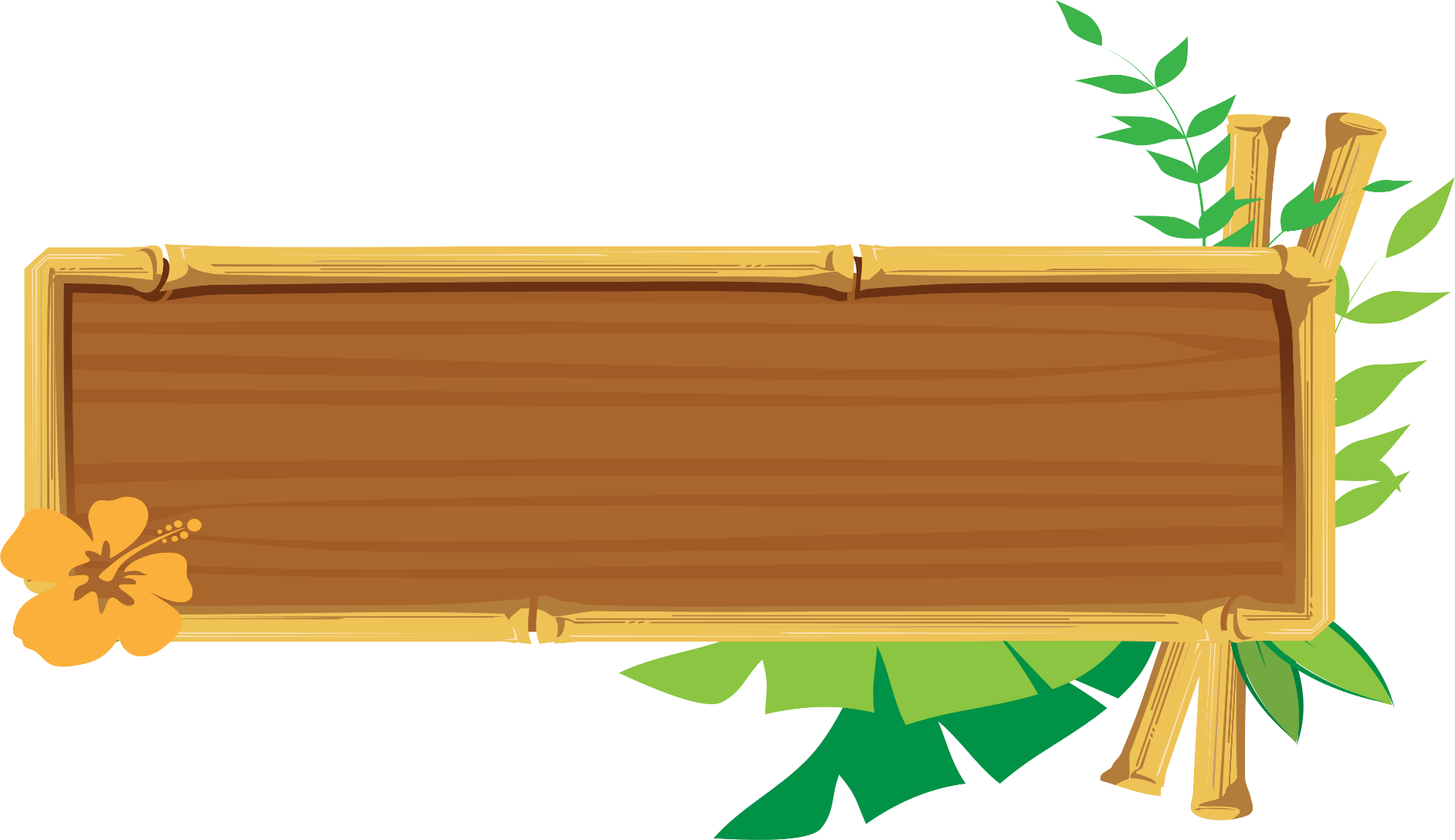 - Bắt thăm STT trình bày bản cáo cáo (đã chuẩn bị trước);
- GV chụp bài báo và chiếu lên bảng;
- Hai bạn cùng bàn theo dõi và đánh giá vào phiếu.
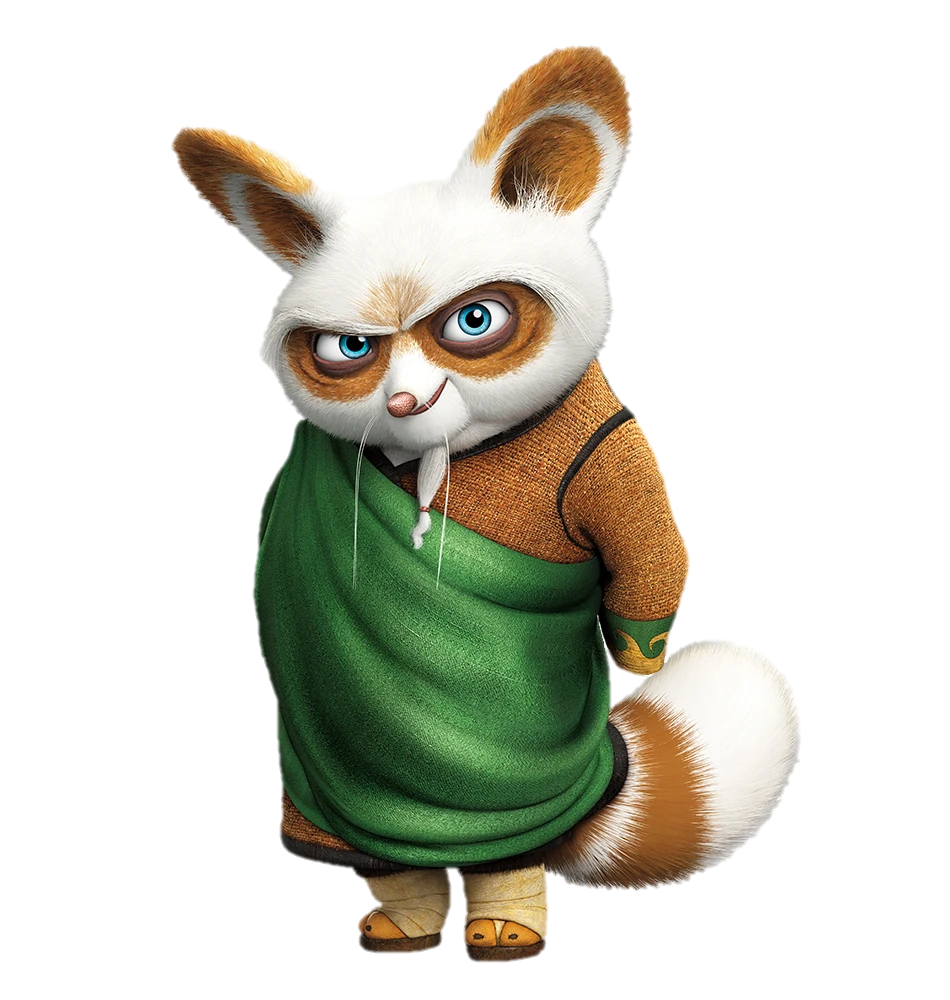 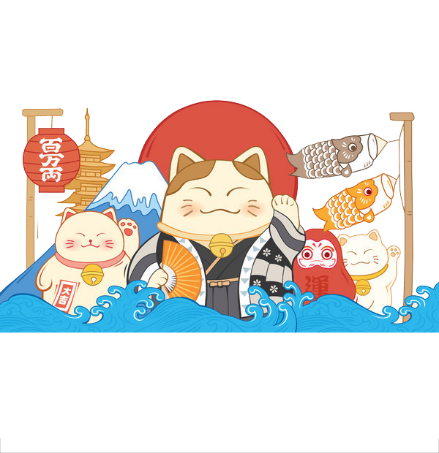 [Speaker Notes: - Bước 1: GV yêu cầu HS nộp bài báo cáo đã thực hiện ở nhà;
- Bước 2: GV tổ chức bắt thăm, chọn ngẫu nhiên 2 bạn trình bày bản báo cao của mình.
- Bước 3: GV phát Phiếu đánh giá cho các cặp đôi ngồi cùng bàn để theo dõi đánh giá.]
QUY MÔ VÀ GIÁ TRỊ XUẤT, NHẬP KHẨU HÀNG HÓA VÀ DỊCH VỤ 
CỦA MỘT SỐ TỈNH, THÀNH PHỐ Ở VÙNG DUYÊN HẢI TRUNG QUỐC, NĂM 2020
Tỉ USD
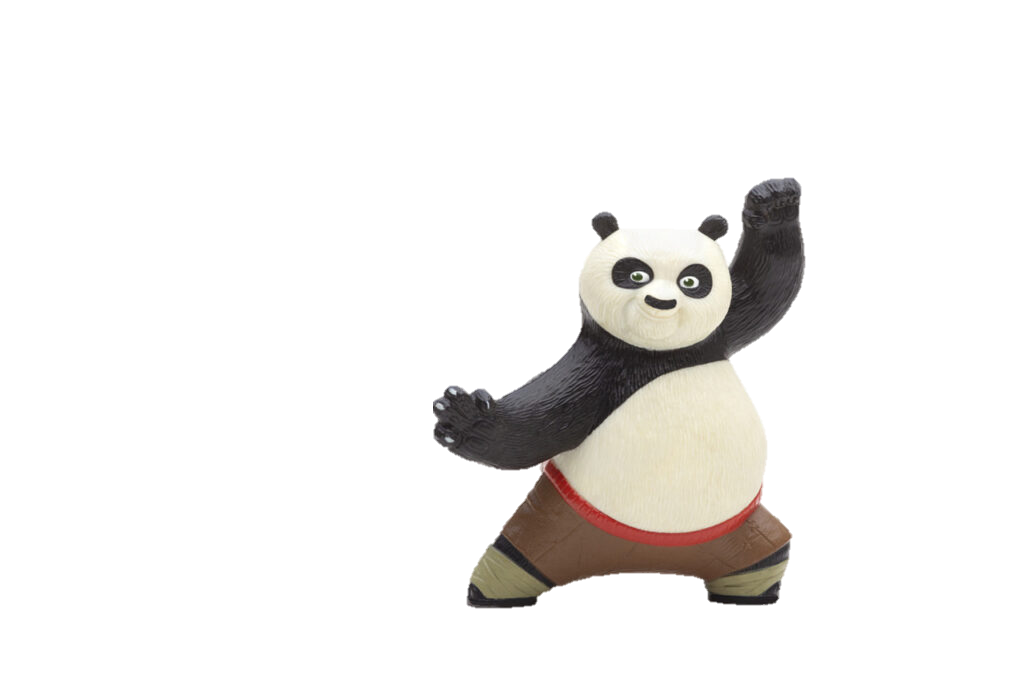 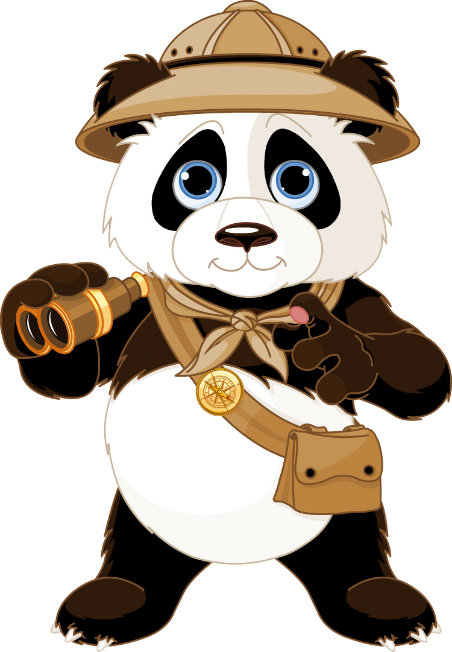 Tỉnh, thành phố
(Nguồn: Niên giám thống kê Trung Quốc, 2021)
- Vùng duyên Trung Quốc bao gồm 11 tỉnh, thành phố giáp biển ở phía đông Trung Quốc.
QUY MÔ VÀ GIÁ TRỊ XUẤT, NHẬP KHẨU HÀNG HÓA VÀ DỊCH VỤ 
CỦA MỘT SỐ TỈNH, THÀNH PHỐ Ở VÙNG DUYÊN HẢI TRUNG QUỐC, NĂM 2020
- Tổng diện tích khoảng 1,282 triệu km2 , chiếm khoảng 13,4% diện tích đất nước.
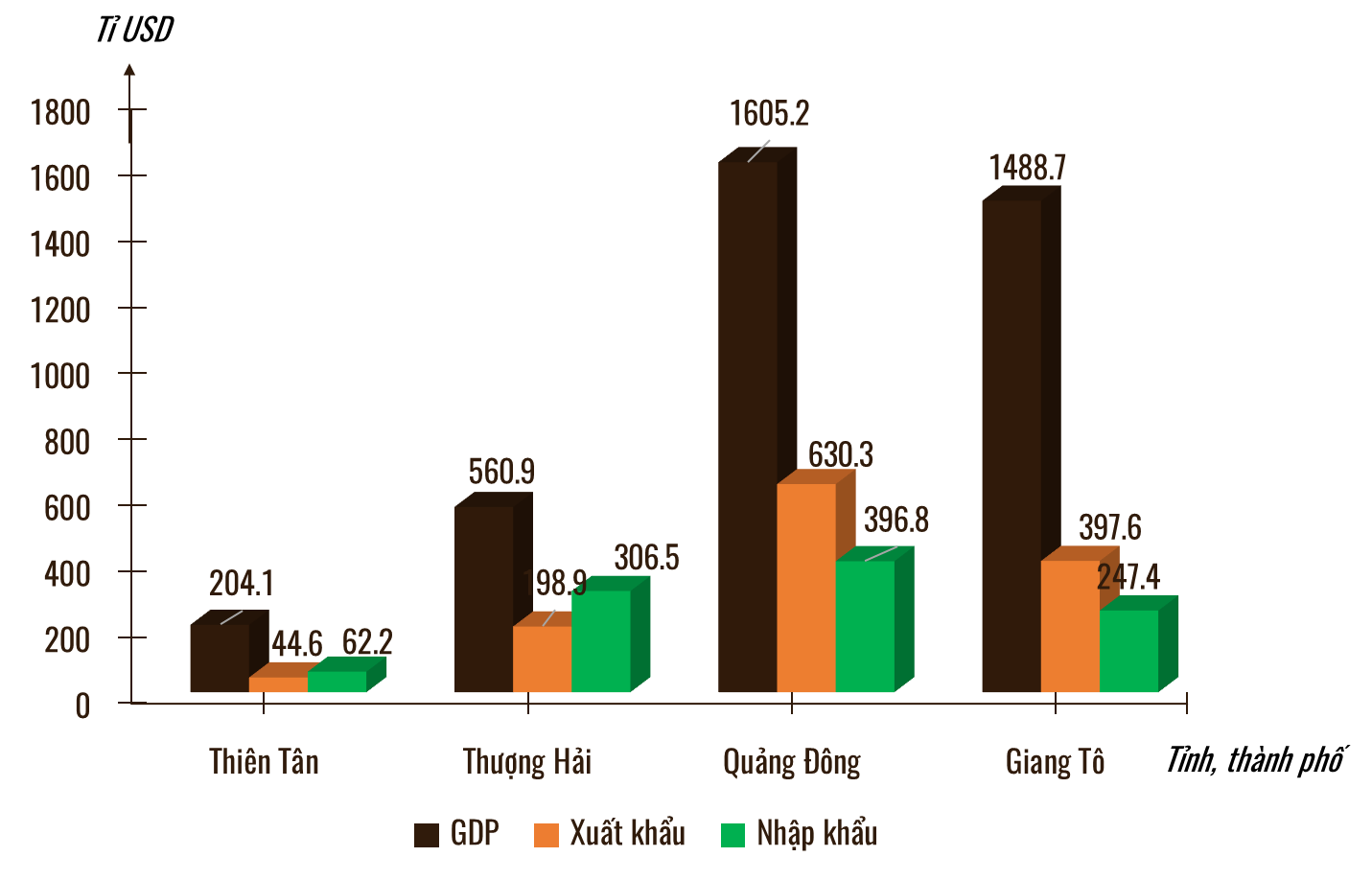 - Dân số khoảng 635,2 triệu người, chiếm khoảng 45,4 % số dân cả nước.
- GDP là 7127,4 tỉ USD, chiếm khoảng 48,4% tổng GDP cả nước (năm 2020).
- Vùng có vị trí thuận lợi trong giao thương quốc tế  thu hút đầu tư nước ngoài.
- Vùng có nhiều đô thị, trung tâm công nghiệp, khu chế xuất và trở thành vùng kinh tế phát triển nhất cả nước.
- Sự phát triển kinh tế của vùng duyên hải  động lực thúc đẩy sự phát triển kinh tế của vùng nội địa và miền Tây Trung Quốc.
(Nguồn: Niên giám thống kê Trung Quốc, 2021)
[Speaker Notes: GV chuẩn kiến thức]
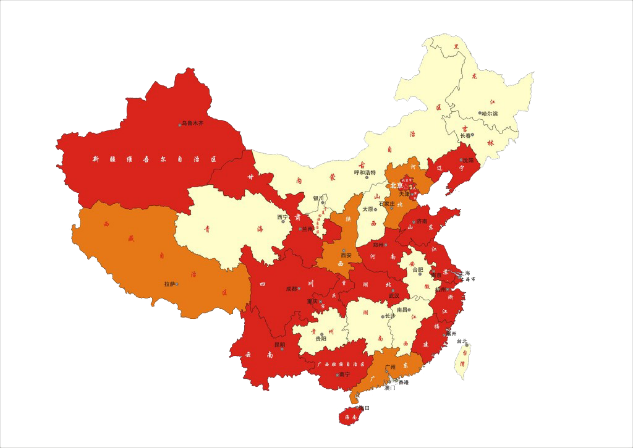 Thống kê vùng duyên hải Trung Quốc
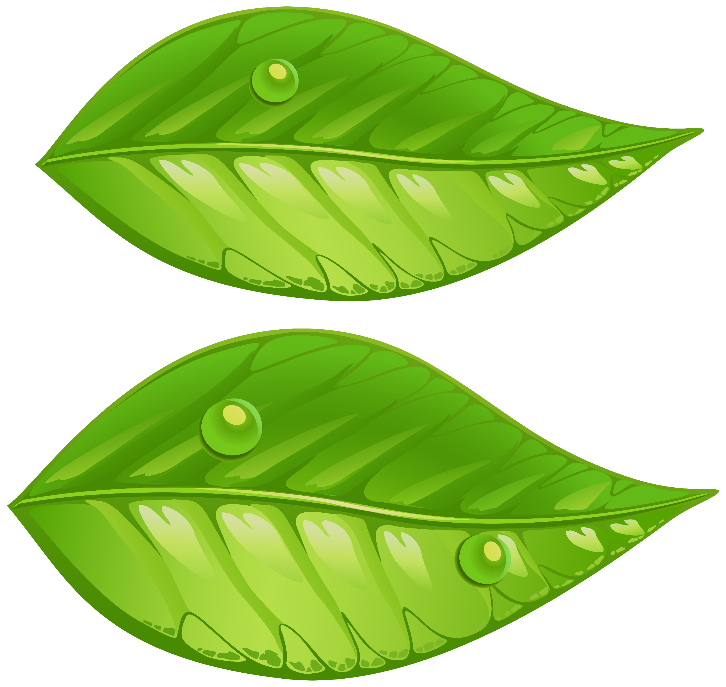 Gồm: 
……………… 
tỉnh, thành phố
11
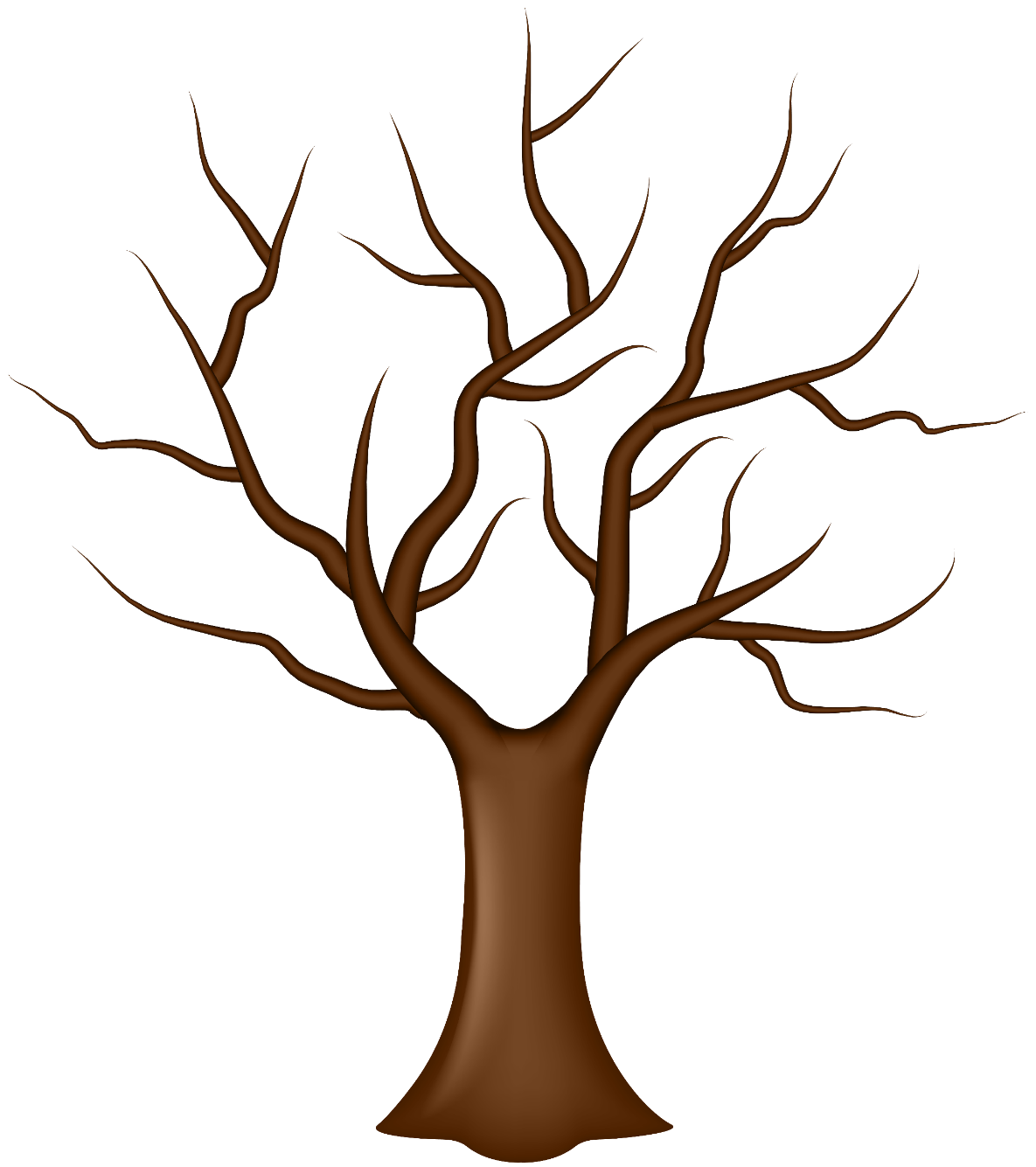 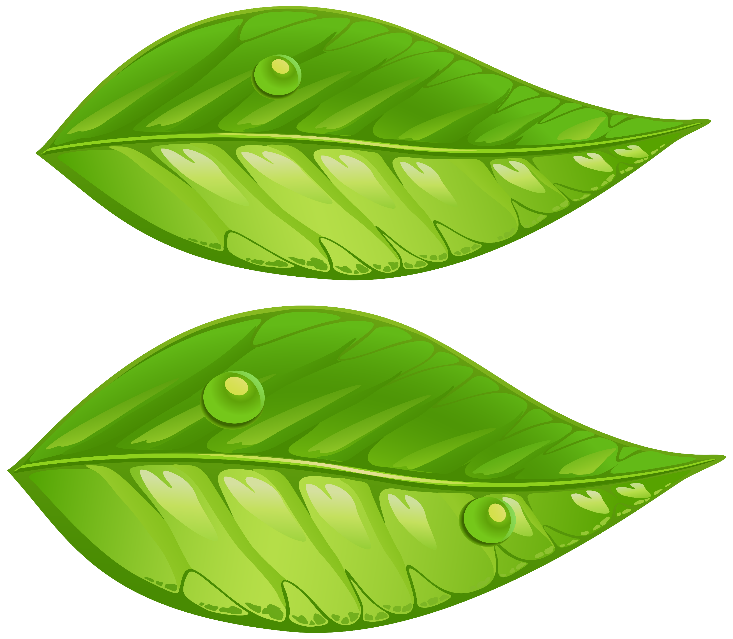 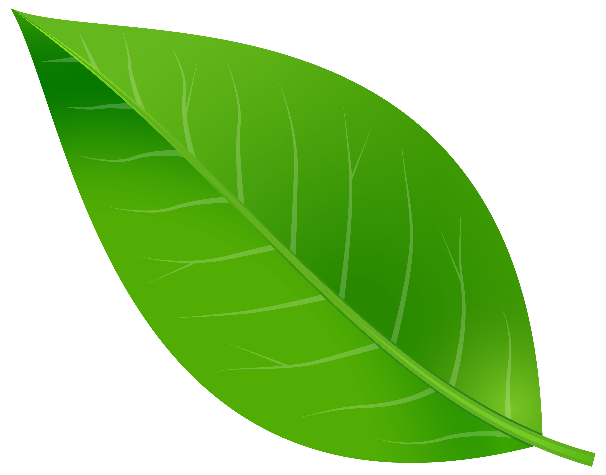 Diện tích: 
………………… km2
Dân số khoảng
              …………………………
triệu người
1,282
635,2
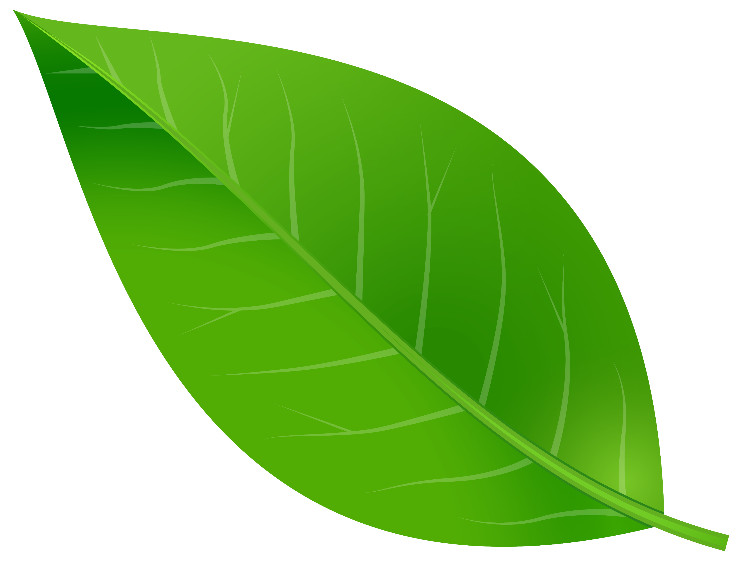 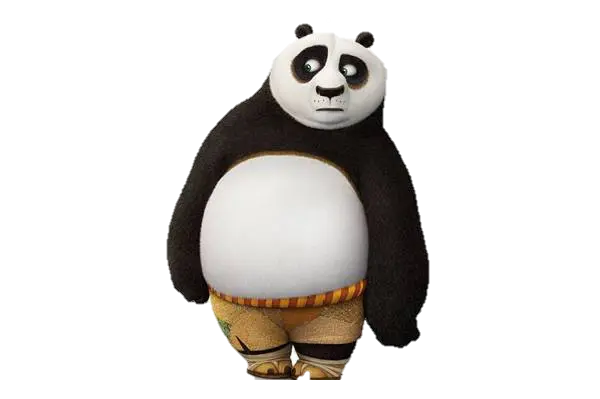 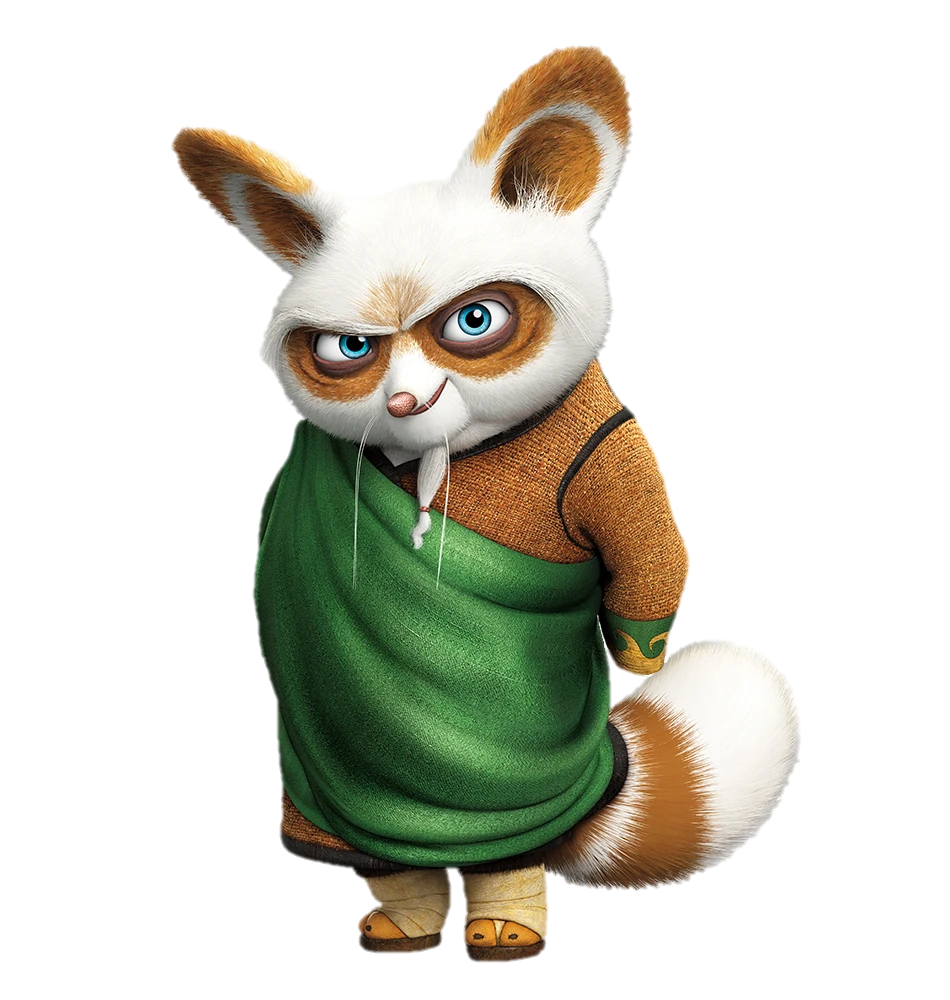 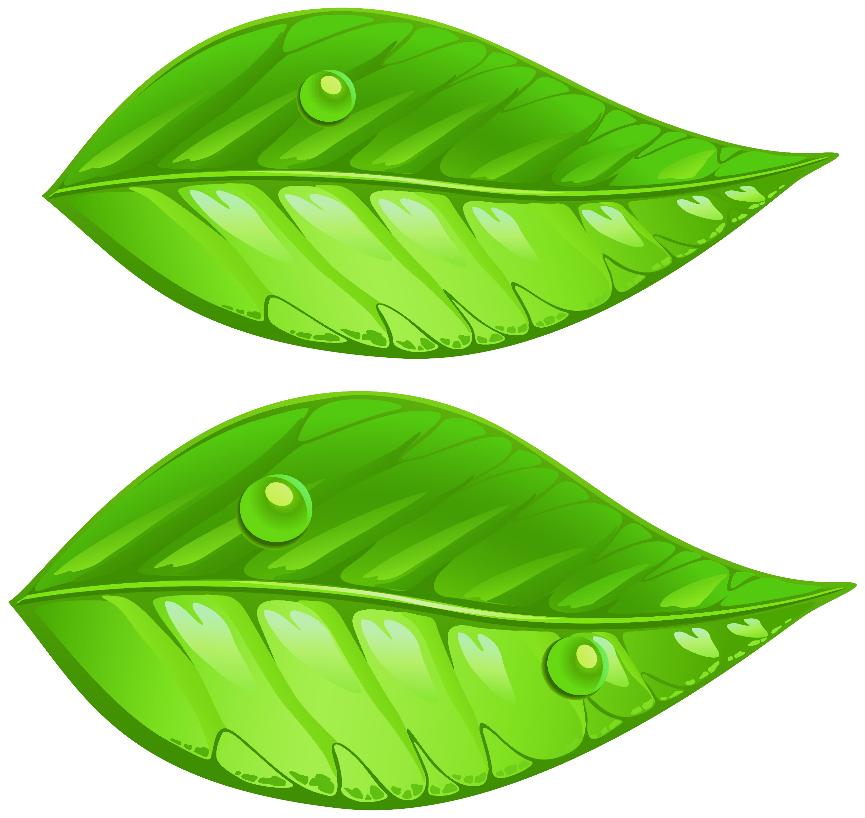 Vị trí, vai trò
……………………………………………………………………      ……………………………………………………………………………
………………………………………………………
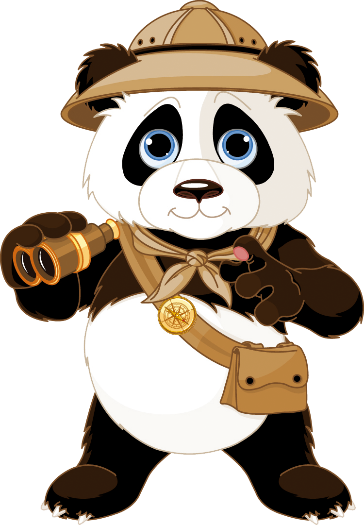 7127,4
Giao thương
GDP ………………………tỉ USD
Động lực
vùng kinh tế phát triển nhất
SIÊU TRÍ NHỚ
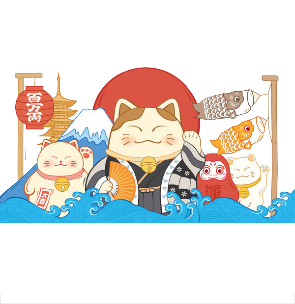 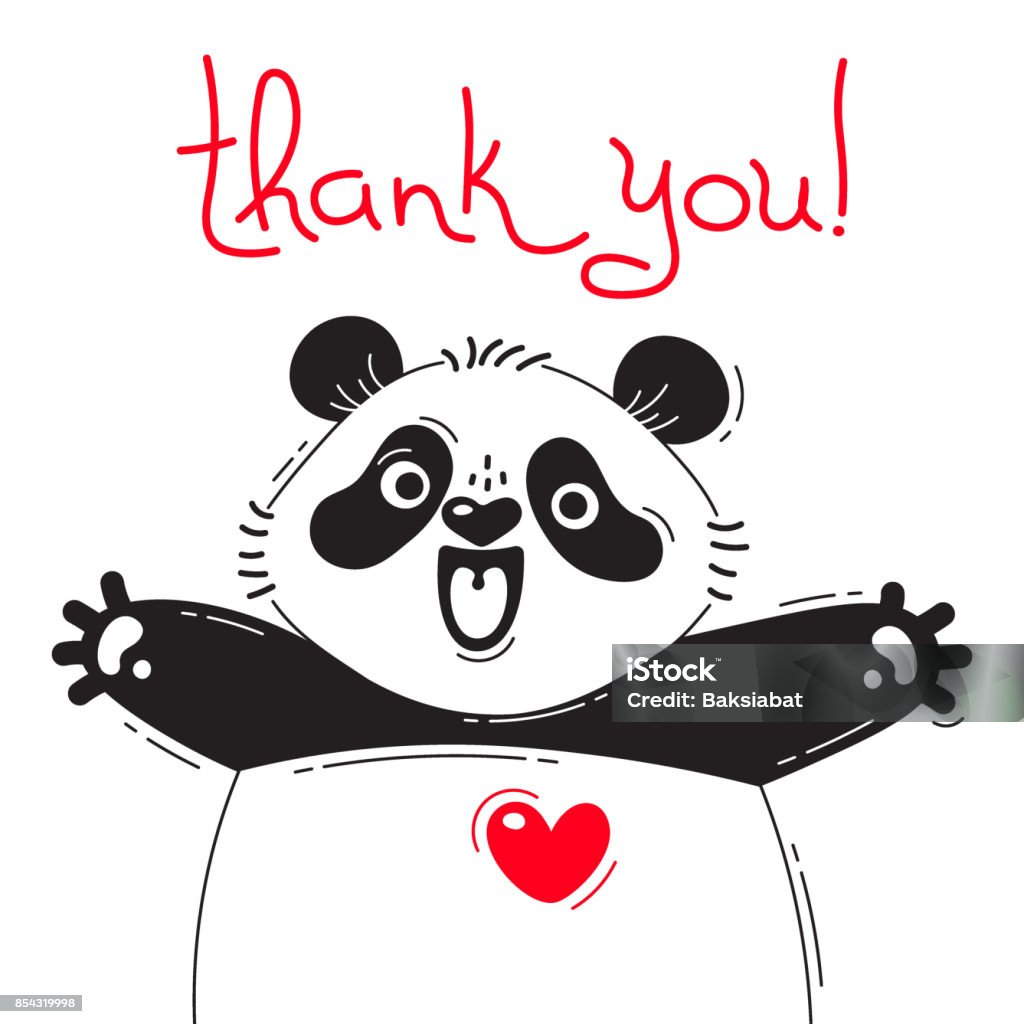